MESLEKLERİ TANIYALIMDÖRT YILLIK LİSANS PROGRAMLARI‘G’
Çubuk Rehberlik ve Araştırma Merkezi
PUAN TÜRÜ
GASTRONOMİ
SÖZ
PROGRAMIN AMACI:
Gastronomi bölümünün temel amacı bilgi ve beceriyle donanmış,gerek ülke içinde,gerekse uluslar arası alanda rekabet edebilecek bilinçli,bilgili yönetici şefler yetiştirmektedir.
BU MESLEĞİ SEÇECEKLERDE BULUNMASI GEREKEN NİTELİKLER:
Ayrıntılarla ilgilenmekten hoşnut olan,sözlü ve yazılı anlatım yeteneği gelişmiş bireyler olmaları gerekir.
MEZUNLARIN KAZANDIKLARI UNVAN VE YAPTIKLARI İŞLER :
Bölümümüzden mezun olacak öğrencilerimizin çalışabilecekleri iş alanları: Beş yıldızlı otel mutfakları, Yiyecek-içecek işletmeleri, Kurumların mutfakları, Catering şirketleri Kurvaziyer seyahat organize eden gemiler, Kendi işlerini kurabileceklerdir.
PUAN TÜRÜ
Gayrİmenkul gelİştİrme ve yönetİmİ
EA
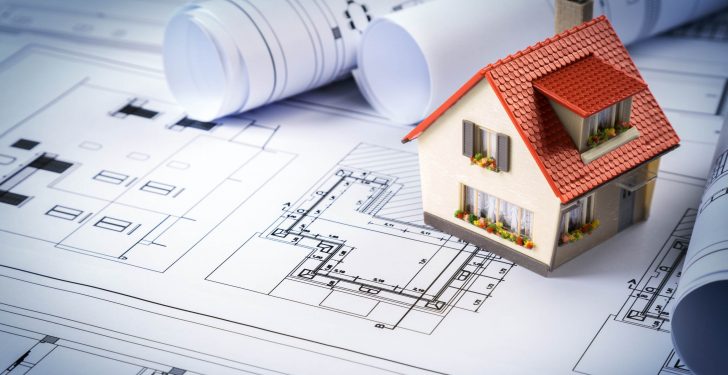 PROGRAMIN AMACI:
Öğrencilerin gayrimenkulü; malik, yatırımcı, finansçı, işletmeci, plancı ve kullanıcı gibi farklı kesimler yönlerinden inceleme ve strateji geliştirme becerileri kazanmaları amaçlanmaktadır.
BU MESLEĞİ SEÇECEKLERDE BULUNMASI GEREKEN NİTELİKLER:
Ayrıntılarla ilgilenmekten hoşnut olan,sözlü ve yazılı anlatım yeteneği gelişmiş bireyler olmaları gerekir.
MEZUNLARIN KAZANDIKLARI UNVAN VE YAPTIKLARI İŞLER :
Bankalar ve finansal kiralama şirketleri, gayrimenkul yönetimi ve emlak müşavirlikleri, gayrimenkul yatırım ortaklıkları, planlama kuruluşları, arazi ve arsa geliştirme ve yapı kuruluşları (Toplu Konut İdaresi Başkanlığı gibi), kamu kuruluşlarının inşaat, emlak ve kamulaştırma birimleri, harita ve inşaat firmaları, gayrimenkul finansman, gayrimenkul değerleme (ekspertiz) şirketleri, gayrimenkul proje geliştirme, yönetim ve denetim kuruluşları, sigorta şirketleri, Özelleştirme İdaresi, Gelir İdaresi ve Milli Emlak Genel Müdürlüğüdür.
PUAN TÜRÜ
GAZETECİLİK
SÖZ
PROGRAMIN AMACI:
Yazılı basında haberin kaynağından basım ve yayın aşamasına kadar olan işlemlere ilişkin temel bilgi ve becerileri kazanmış nitelikli eleman yetiştirmek ve bu alanda araştırma yapmaktır.
BU MESLEĞİ SEÇECEKLERDE BULUNMASI GEREKEN NİTELİKLER:
Gazetecilik programına girmek isteyenlerin normalin üstünde sözel yeteneğe sahip, sosyal araştırmalara meraklı, başkaları ile iletişim kurmaktan hoşlanan, girişken ve ısrarcı kimseler olmaları beklenir.
MEZUNLARIN KAZANDIKLARI UNVAN VE YAPTIKLARI İŞLER :
Gazetecilik programını bitirenler genellikle basın yayın kuruluşlarında görev alırlar. 
Gazetecilik ekonomik koşullardan çok çabuk etkilenen bir sektör olduğundan, mezunların iş bulma şansı ülkenin ekonomik gelişmişliği ile çok sıkı ilişkilidir.
PUAN TÜRÜ
GEoMatİk MÜHENDİSLİĞİ
SAY
PROGRAMIN AMACI:
Geomatik Mühendisliği arazi yönetimi kapsamında kadastro, taşınmaz mal değerleme ve geliştirilmesi kavramları ve bunlara bağlı arazi/kent bilgi sistemi düzenlemelerini de içermektedir. Bölümün özgörevi, Geomatik mühendisliği alanlarındaki karmaşık problemleri tanımlayabilen, değerlendirebilen, sorunlara çözümler üretebilen ve tüm bunları profesyonel yaşama taşıyabilecek mühendisler yetiştirmeye yönelik birinci kalite bir lisans eğitimi vermektir.
BU MESLEĞİ SEÇECEKLERDE BULUNMASI GEREKEN NİTELİKLER:
Geomatik mühendisliği alanında çalışacak kişinin üstün bir akademik yeteneğin yanı sıra uzay ilişkilerini görebilme yeteneğine sahip ve temel fen derslerinde başarılı olması gereklidir.
MEZUNLARIN KAZANDIKLARI UNVAN VE YAPTIKLARI İŞLER :
Kamu kurumları ile özel sektör kuruluşlarında, başta coğrafi-kent-arazi-afet bilgi sistemleri, altyapı, inşaat, imar, planlama, seyir, enerji, çevre, orman, ulaşım, savunma sanayi ve iletişim sektörleri olmak üzere, geniş bir yelpaze içerisinde çalışma olanağına sahiptirler.
PUAN TÜRÜ
GErontolojİ
SAY
PROGRAMIN AMACI:
Bireysel ve toplumsal yaşlanma olgusunun biyolojik,psikolojik,sosyolojik,kültürel,antropolojik,tarihsel niteliklerinden kaynaklanan sosyo-ekonomik,sosyokültürel,sosyopolitik,sosyopsikolojik problemleri birey,aile,toplum ve ülke gibi farklı açılardan ele alabilecek,sonuçlarını belirleyebilecek,karşılaştırabilecek ve çözümler üretecek gerontologlar yetiştirmektir.
BU MESLEĞİ SEÇECEKLERDE BULUNMASI GEREKEN NİTELİKLER:
Sır saklayabilen, düzgün ve akıcı bir dille Türkçe ve birden fazla yabancı dil konuşabilen,problemler karşısında çabuk ve doğru karar verebilen, kararlı, açık fikirli ve tartışma yeteneğine sahip,iletişim yeteneği gelişmiş ve liderlik vasıfları olan,algılama gücü gelişmiş ve sorunları çözme yeteneği olan,ruhsal engeli olmayan, yaşlı ve yakınlarıyla empati kurabilen ve onların duygu düşüncelerini anlayabilen,sorumluluk sahibi, işbirliğine ve kişisel gelişime açık, kişisel ve toplumsal sorunlara derin ilgi duyan kimseler olmalıdır.
MEZUNLARIN KAZANDIKLARI UNVAN VE YAPTIKLARI İŞLER :
Üniversitelerde, hastanelerde, resmi ve özel bakımevleri ve huzur evlerinde, sağlık kuruluşlarının yaşlı servislerinde, sosyal hizmet kurumlarında, rehabilitasyon merkezlerinde, gündüz bakım evlerinde, yaşlı dinlenme evlerinde ve evde bakım hizmeti veren özel kuruluşlarda görev yapabilirler.
PUAN TÜRÜ
GEMİ İNŞAATI VE GEMİ MAKİNELERİ MÜHENDİSLİĞİ
SAY
PROGRAMIN AMACI:
Her türlü deniz taşıtlarının projelendirilmesi, 
geliştirilmesi ve ekonomik şekilde üretilmesi ile tersane yönetimi ve işletmeciliği alanında 
eğitim ve araştırma yapmaktır.
BU MESLEĞİ SEÇECEKLERDE BULUNMASI GEREKEN NİTELİKLER:
Gemi inşaatı mühendisliği programına girmek isteyenlerin üstün bir akademik yeteneğe ve uzay ilişkilerini görebilme gücüne sahip olmaları, fizik ve matematiğe ilgi duymaları, gerekir.
MEZUNLARIN KAZANDIKLARI UNVAN VE YAPTIKLARI İŞLER :
Gemi inşaatı mühendisleri, devlete ait tersanelerde, gemi ve yat dizayn bürolarında, deniz taşımacılığı ile ilgili şirketlerde görev alabilirler.
PUAN TÜRÜ
GEMİ MAKİNELERİ İŞLETME MÜHENDİSLİĞİ
SAY
PROGRAMIN AMACI:
Bu bölüm, gemi makineleri işletmelerinin teknik kadroları ile sosyal bilimler eğitimi almış işletmeci arasındaki ilişkiyi kurabilecek yönetim elemanları yetiştirir.
BU MESLEĞİ SEÇECEKLERDE BULUNMASI GEREKEN NİTELİKLER:
Gemi makineleri alanında çalışacak 
kişinin üstün bir akademik yeteneğin yanı sıra uzay ilişkilerini görebilme yeteneğine ve 
mekanik yeteneğe sahip ve temel fen derslerinde başarılı olması gereklidir.
MEZUNLARIN KAZANDIKLARI UNVAN VE YAPTIKLARI İŞLER :
Deniz işletme şirketlerinde, liman ve liman işletme kuruluşlarında, uluslararası sularda çalışan acente ve şirketlerde, gemilerde ve denizcilikle ilgili her türlü alanda çalışılabilir.
PUAN TÜRÜ
GIDA MÜHENDİSLİĞİ
SAY
PROGRAMIN AMACI:
Gıda kaynaklarının nitelik ve nicelik olarak korunması, artıklarından yeni besin oluşturulması, hammaddelerden çok yönlü yararlanılması ve böylece sağlıklı gıda çeşitlerinin artırılması konusunda araştırma ve eğitim yapar.
BU MESLEĞİ SEÇECEKLERDE BULUNMASI GEREKEN NİTELİKLER:
Normalin üstünde bir genel akademik yeteneğe sahip; matematik, biyoloji, fizik ve özellikle kimya ve ekonomi ile ilgili olması gerekir.
MEZUNLARIN KAZANDIKLARI UNVAN VE YAPTIKLARI İŞLER :
Tarım, Orman ve Köy işleri, Sağlık, Maliye ve Gümrük; Sanayi ve Ticaret Bakanlıklarında, belediyelerde ve özel sektörde proje mühendisi, işletme mühendisi, yatırım uzmanı, danışman veya kalite kontrol uzmanı olarak görev alabilirler.
PUAN TÜRÜ
Gİrİşİmcİlİk
EA
PROGRAMIN AMACI:
Amacı, hayata geçirecekleri yenilikler, oluşturacakları yeni iş ve istihdam olanakları ile her anlamda kalkınmanın itici gücü olma görevini üstlenecek bağımsız, kurumsal (kurum içi) ve sosyal girişimciler yetiştirmektir.
BU MESLEĞİ SEÇECEKLERDE BULUNMASI GEREKEN NİTELİKLER:
Sayısal ve sözel yetenekleri güçlü, ikna ilgisi, yaratcı, seyahat etmeyi seven kimseler olması gerekir.
MEZUNLARIN KAZANDIKLARI UNVAN VE YAPTIKLARI İŞLER :
Kendisinin kurabileceği şirketlerde yanı sıra bütün özel sektörlerin; yönetim,koordinasyon,ithalat,ihracat,Ar&Ge; departmanlarında ; devlet nezdinde Dışişleri Bakanlığında, Tika, Ulaştırma ve Haberleşme Bakanlıkları'nda, Devlet üst kademelerinin danışmanlıklarında, Özel Sektör Firma Danışmanlıklarında çalışabilirler.
PUAN TÜRÜ
GÖRME ENGELLİLER ÖĞRT.
?
PROGRAMIN AMACI:
Görme engellilerin eğitiminde görev alacak öğretmenleri yetiştirmektir.
BU MESLEĞİ SEÇECEKLERDE BULUNMASI GEREKEN NİTELİKLER:
Bölümü seçmek isteyenlerin sabırlı,anlayışlı,çocukları seven, özverili ve yardımı ilke edinmiş olmaları gerekmektedir.
MEZUNLARIN KAZANDIKLARI UNVAN VE YAPTIKLARI İŞLER :
Mezunlar bu özür türü ile ilgili,Milli Eğitim ve özel eğitim kurumlarında ve hastanelerde uzman olarak görev alabilirler.
PUAN TÜRÜ
GÖRSEL İLETİŞİM TASARIMI
SÖZ
PROGRAMIN AMACI:
Görsel İletişim Tasarımı programının amacı,televizyon ve sinema grafiklerinin, bilgisayar yazılımlarının ekran düzenlemelerini tasarlayacak sanatçıları yetiştirmek.
BU MESLEĞİ SEÇECEKLERDE BULUNMASI GEREKEN NİTELİKLER:
Sinema, televizyon, bilgisayar gibi iletişim araçlarına ve güzel sanatlara ilgili, şekil ve uzay ilişkilerini görebilme, özgün şekil kompozisyonlarını zihinde canlandırabilme ve bunları çizimle ifade edebilme, renkleri ayırt edebilme yeteneklerine sahip, yaratıcı kimseler olmaları gerekir.
MEZUNLARIN KAZANDIKLARI UNVAN VE YAPTIKLARI İŞLER :
Görsel İletişim Tasarımı bilgisayar yazılım şirketlerinde, reklam ajanslarında çeşitli televizyon kuruluşlarında ve film şirketlerinde görev almaktadırlar. Gelişen teknoloji ile yeni iletişim araçları ortaya çıktıkça görsel tasarımcılarına duyulan gereksinim de artmaktadır.
PUAN TÜRÜ
Gümrük İŞLETME
EA
PROGRAMIN AMACI:
Gümrük işletme programının amacı, gümrük mevzuatı konularında çalışacak ara insan gücünü yetiştirmektir.
BU MESLEĞİ SEÇECEKLERDE BULUNMASI GEREKEN NİTELİKLER:
Gümrük işletme programına girmek isteyen öğrencilerin istatistik, hukuk ve sosyal bilimler alanlarına ilgili ve bu konulara yetenekli olmaları beklenir.
MEZUNLARIN KAZANDIKLARI UNVAN VE YAPTIKLARI İŞLER :
Maliye ve Gümrük Bakanlığına bağlı gümrüklerde, özel sektöre ait ithalat ve ihracat bürolarında çalışabilirler veya serbest olarak gümrük komisyonculuğu yapabilirler.
PUAN TÜRÜ
GÜVERTE
SAY
PROGRAMIN AMACI:
Güverte programının amacı, Uzakyol giden gemilerin yönetimi ile ilgili görevleri yapacak elemanları yetiştirmektir.
BU MESLEĞİ SEÇECEKLERDE BULUNMASI GEREKEN NİTELİKLER:
Hem fizik, matematik gibi fen derslerine, hem de ekonomi ve hukuk gibi sosyal bilim derslerine ilgi duymaları ve bu konularda başarılı olmaları gerekir. Ayrıca, bu alanda yetişmek isteyenlerin uzun süre evlerinden ayrı kalarak, denizlerde görev yapabilecek düzeyde fiziksel ve psikolojik yapıya sahip olmaları
MEZUNLARIN KAZANDIKLARI UNVAN VE YAPTIKLARI İŞLER :
"Uzakyol Güverte Zabiti" unvanı verilir.Uzakyol güverte zabitleri Deniz Nakliyat Şirketinde, özel denizcilik şirketlerinde görev alabilirler.
PUAN TÜRÜ
GRAFİK TASARIM
EA
PROGRAMIN AMACI:
Programın amacı; öğrencinin araştırma, bulma, uygulama, denetleme ve sonuçlandırma süreçlerini içeren bilimsel araştırma yöntemleri ile kazandıkları bu yeteneklerini sanat ve endüstri alanında uygulamaları hedeflenmektedir.
BU MESLEĞİ SEÇECEKLERDE BULUNMASI GEREKEN NİTELİKLER:
Güzel sanatlara ilgili, şekil ve uzay ilişkilerini görebilme, özgün şekil kompozisyonlarını zihinde canlandırabilme ve bunları çizimle ifade edebilme, renkleri ayırt edebilme yeteneklerine sahip, yaratıcı kimseler olmaları gerekir.
MEZUNLARIN KAZANDIKLARI UNVAN VE YAPTIKLARI İŞLER :
Grafik tasarımcı olarak yetiştirilen öğrenciler, reklâm ve grafik ajanslarında, matbaalarda, fotoğraf stüdyolarında ve ayrıca büyük kuruluşların kurumsal iletişim departmanlarında istihdam edilmekte ve aranan tasarım elemanları olarak çalışmaktadırlar.